PLANO ESTADUAL DE ATENÇÃO INTEGRAL À SAÚDE DA POPULAÇÃO
MIGRANTE, REFUGIADA, APÁTRIDA E RETORNADOS





Foco: Promoção da Equidade e da Interculturalidade para o acesso destas populações  à RAS/SUS no Estado de Goiás.

Gerência de Atenção às Populações Específicas/ SPAIS
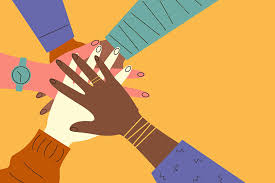 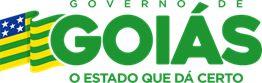 Linha do tempo
2019 Conferência Nacional de Saúde com a proposição da Política Nacional de Atenção à Saúde do Migrante, Refugiados e Apátridas;
Portaria 698/2021 SES/GO instituindo a Área Técnica de Saúde da População Migrante, Refugiada e Apátrida;
2019-2021 Aumento expressivo do fluxo de população migrante para o Estado de Goiás; 
Processo de cooperação OIM/ONU-Brasil, UFG, Associação de Haitianos , Pastoral do Migrante, Missão Amar Sem Fronteiras;
2020/2022 mapeamento e diagnóstico preliminar da população migrante em Goiás;
Participação da Área Técnica no Migracidades- com recebimento do Selo Internacional para migração pelo engajamento nas pautas de saúde do migrante;

Construção:
Grupo Intersetorial de Atenção à Saúde da População Migrante
Câmara Técnica de Saúde da População Indígena Warau
Fóruns, Reuniões, Ciclo de Debates
Formulação de Notas Técnicas
Participação em Plenárias Nacionais
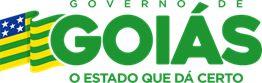 REDE INTERSETORIAL E OS ATORES ESTRATÉGICOS
a) Secretaria do Desenvolvimento Social/SEDS – Assistência Social e COMITRATE
b) Defensoria Publicação do Estado e da União
c) Ministério Público do Estado e da União
d) Sociedade Civil e ONGs - como espaço de controle Social
e) Conselhos de Saúde - como espaço de controle Social
f) Ouvidoria do SUS - como espaço de controle Social interno e externo
g) Áreas técnicas das SES-GO 
h) Secretaria de Assuntos Internacionais de Goiás e dentre outras
i) Ministério da Saúde;
j) Departamento de Saúde coletiva, Cátedra Sérgio Vieira de Melo, NECAIH (UFG);
k) OIM-ONU-Brasil;
l) Frente Nacional pela Saúde de Migrantes/FENAMI;
m) AVSI Brasil e outros;
n) ACNUR
o) OPAS,  dentre outras
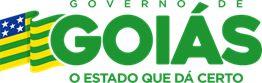 DEMANDAS E DIFICULDADE NA ATENÇÃO À SAÚDE DA POPULAÇÃO MIGRANTE
Precário acesso à assistência materno-infantil e dificuldade atendimento em pediatria;
 Saúde bucal com demanda reprimida;
 Necessidade/ausência de acompanhamento nutricional;
 Situações de violências contra mulheres e crianças;
Desconhecimentos das características culturais
Vulnerabilidade socioeconômica da população migrante;
Insuficiente capacitação e educação permanente dos profissionais de saúde e gestores;
Insuficiente coleta e registro de informações sobre os migrantes atendidos;
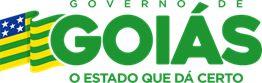 Insuficiência ou ausência de recursos financeiros para política de saúde do migrante;
Desconhecimento do funcionamento do SUS pelos migrantes;
Baixa capacidade de gestão na organização dos serviços para inserção dos migrantes;
Exigência equivocada de documentos para cadastro no Cartão Nacional de Saúde (CNS); 
Fragilidade do vínculo usuário e equipe;
Porta de entrada principal a emergência e não APS;
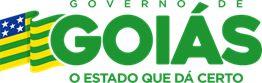 ESTRUTURA DO PLANO
DIRETRIZ: Implantar e fortalecer a gestão estadual da saúde do migrante, refugiado, apátrida e retornado visando o acesso qualitativo e a atenção integral à saúde desta população no SUS.
 


OBJETIVOS ESTRATÉGICOS:
 
Geral: Promover a inclusão das necessidades de saúde da população migrante, refugiada, apátrida e retornados na rede de atenção à saúde do SUS com acesso equitativo e, numa perspectiva intercultural, integral, regional com ênfase na Atenção primária à saúde.
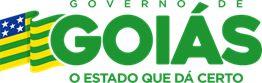 ESTRUTURA DO PLANO
Específicos:
Promover o acesso
Planejar, divulgar, articular e pactuar nos espaços de gestão e deliberação a inserção dessa população de forma humanizada e regionalizada.
Promover e desenvolver a qualificação permanente dos profissionais do SUS na temática;
Incentivar e desenvolver a produção de materiais informativos sobre a saúde da população migrante e sobre o SUS;
Fomentar e desenvolver pesquisas em saúde sobre essa população;
Qualificar o registro da situação de saúde da população nos sistemas de saúde/SUS.
Promover a escuta qualificada e a participação democrática da sociedade civil e de migrantes nas ações da saúde;
Incentivar, divulgar e orientar, sobre a prevenção das situações de violências, discriminação e xenofobia nos serviços de saúde;
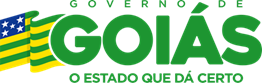 ESTRUTURA DO PLANO
Eixos
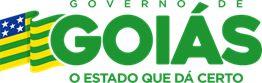 ESTRUTURA DO PLANO
Eixos
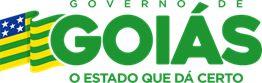 AVALIAÇÃO E MONITORAMENTO DO PLANO
Cadastro destas populações no SUS e o número de atendimentos na APS, 
Painel de promoção da equidade em saúde dos povos e comunidades tradicionais, 
Relatórios obtidos dos municípios onde estas populações estão inseridas conforme demanda da GERPOP.
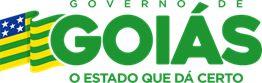 ORÇAMENTO
A previsão orçamentária para viabilidade da execução do plano estadual de saúde do migrante estará prevista no PPA e instrumentos de planejamento da SES como PES e PAS
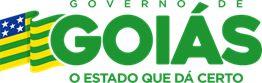 Obrigada!

Gerência de Atenção às Populações Específicas:
Ana Maria Passos Soares
E-mail: gerpop.saude@goias.gov.br
ana.soares@goias.gov.br

Coordenação de Promoção da Equidade e Diversidade em Saúde:
Bianca Lopes Rosa
E-mail: bianca.rosa@goias.gov.br

Subcoordenação de Atenção à Saúde da População Migrante, Refugiada e Apátrida:
Taiara Sales Moreira de Souza
E-mail: taiara.moreira@goias.gov.br

Telefone: 62-3201-4265
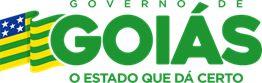